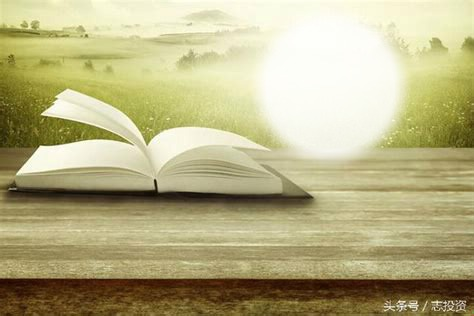 МБУК ВР «МЦБ» им. М.В. Наумова
Отдел обслуживания
Слайд-беседа
ОБ ОТЧЕЙ ЗЕМЛЕ ПОЭТИЧЕСКОЙ СТРОЧКОЙ
Подготовили: библиотекарь ОО Г. Рожкова
                        библиограф ОО И. Хагай
1
2019 год
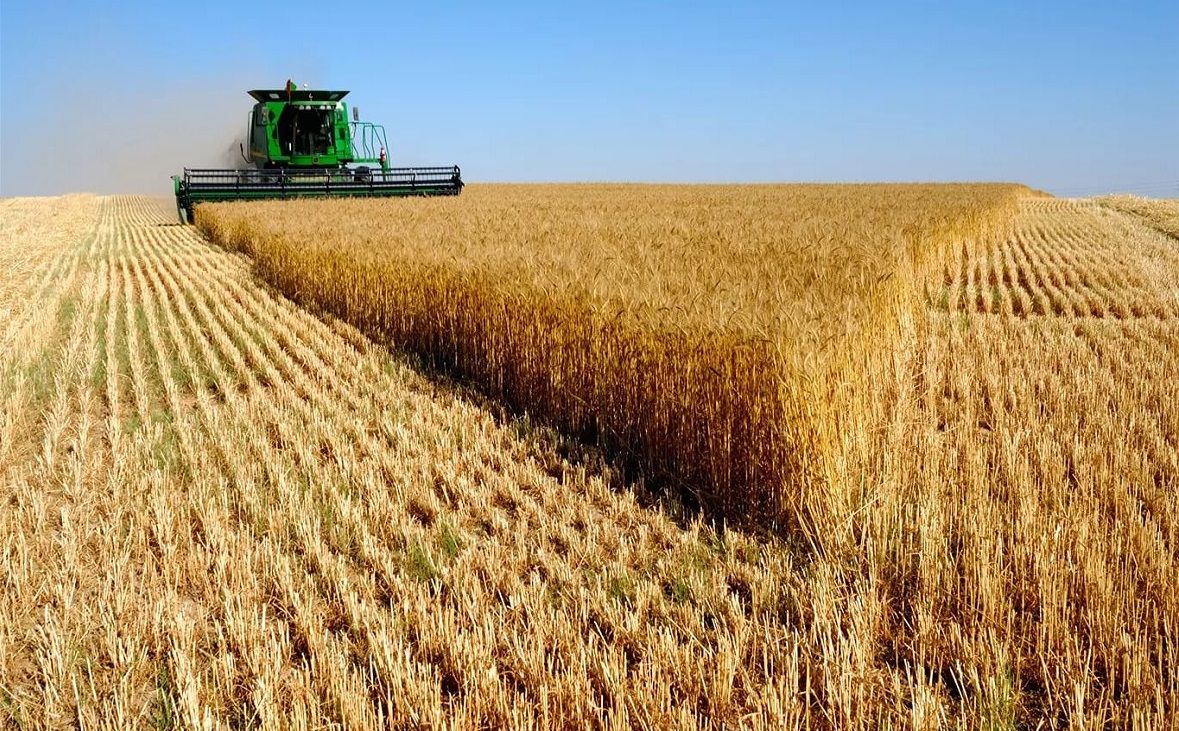 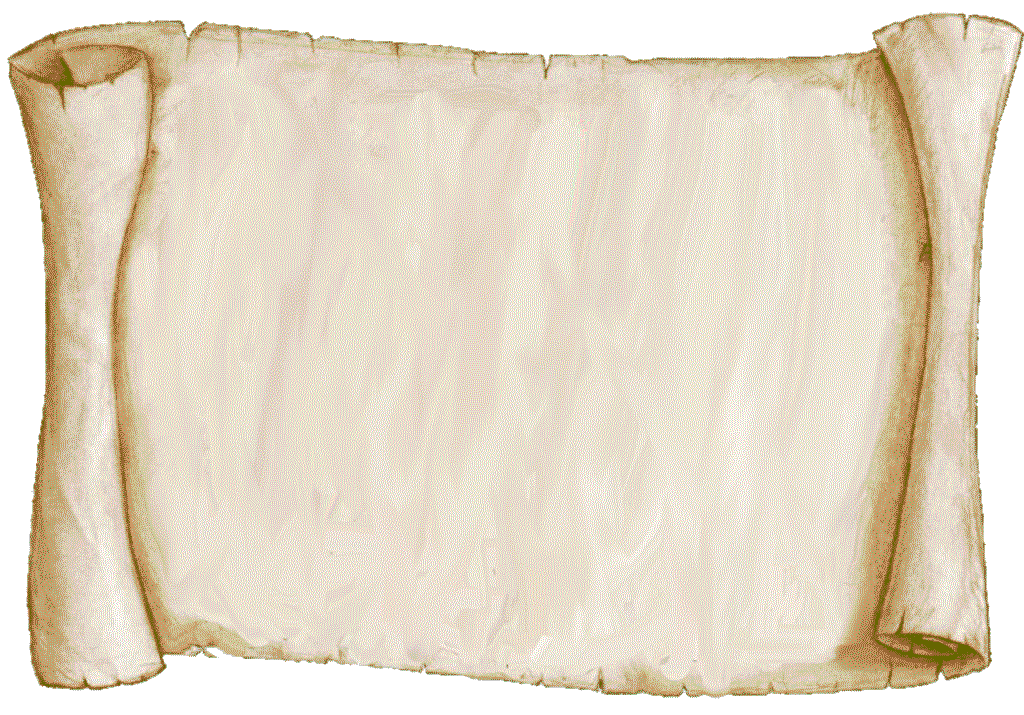 Я родом из Донского края.На свете нет прекрасней рая.Простор степей, простор песковИ хлебных желтых колосков.
2
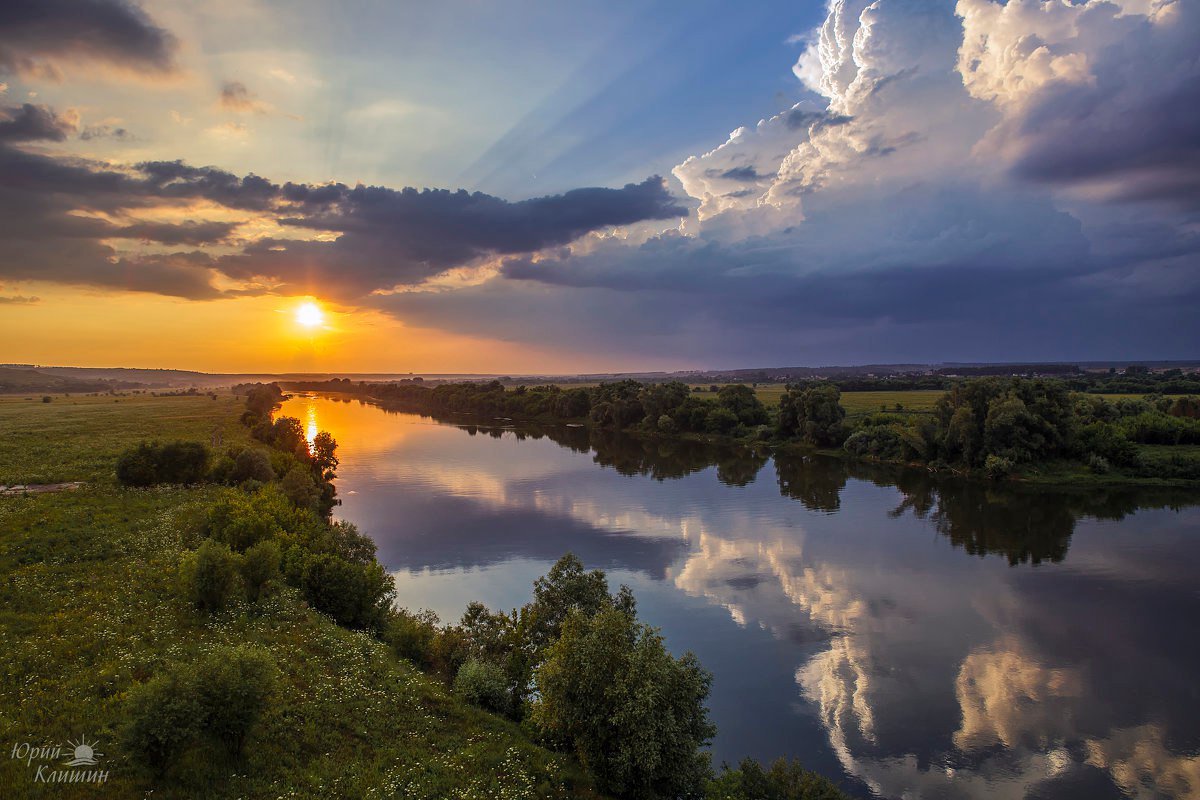 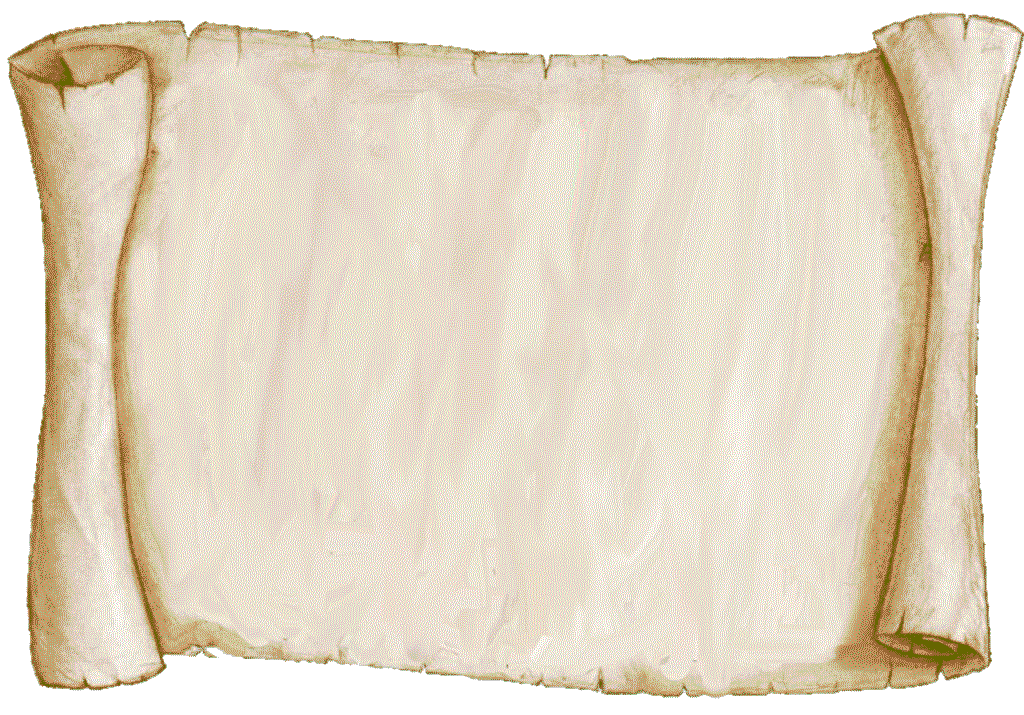 Дон

Блеща средь полей широких,
Вон он льется!.. Здравствуй, Дон!
От сынов твоих далеких
Я принес тебе поклон.
3
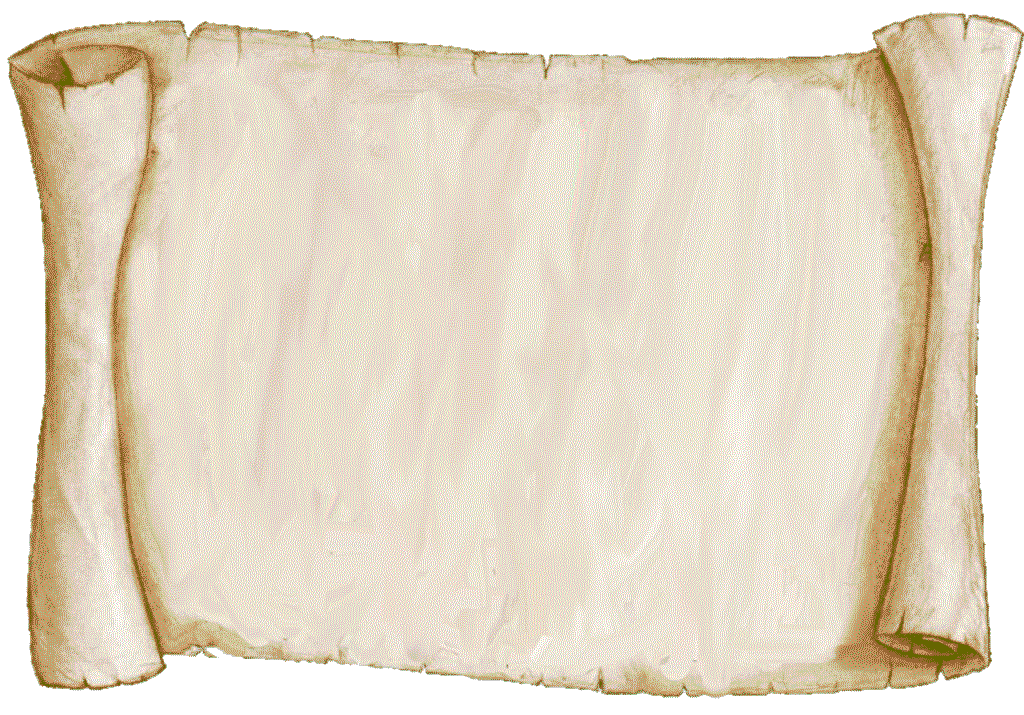 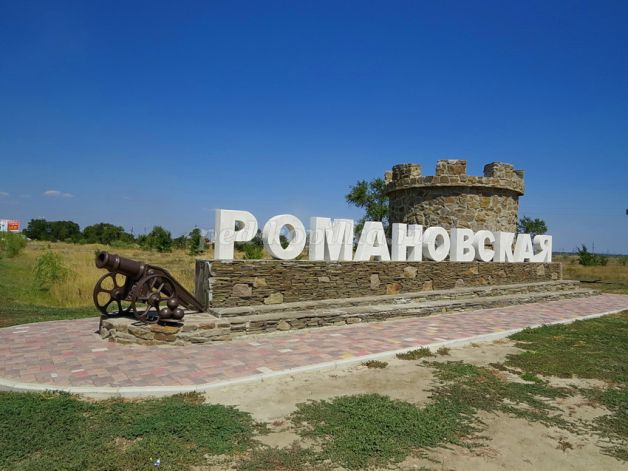 СТАРИННАЯ КАЗАЧЬЯ СТАНИЦА,
НО КУРЕНЕЙ УЖЕ С ПЛЕТНЯМИ НЕ НАЙДЕШЬ,
ЗДЕСЬ ДАВНО ДОМА ПОД ЧЕРЕПИЦЕЙ,
А ПО УЛИЦЕ ТЫ В ТУФЕЛЬКАХ ПРОЙДЕШЬ.
               ТАМАРА ПШЕНИЧНАЯ            2008Г.
4
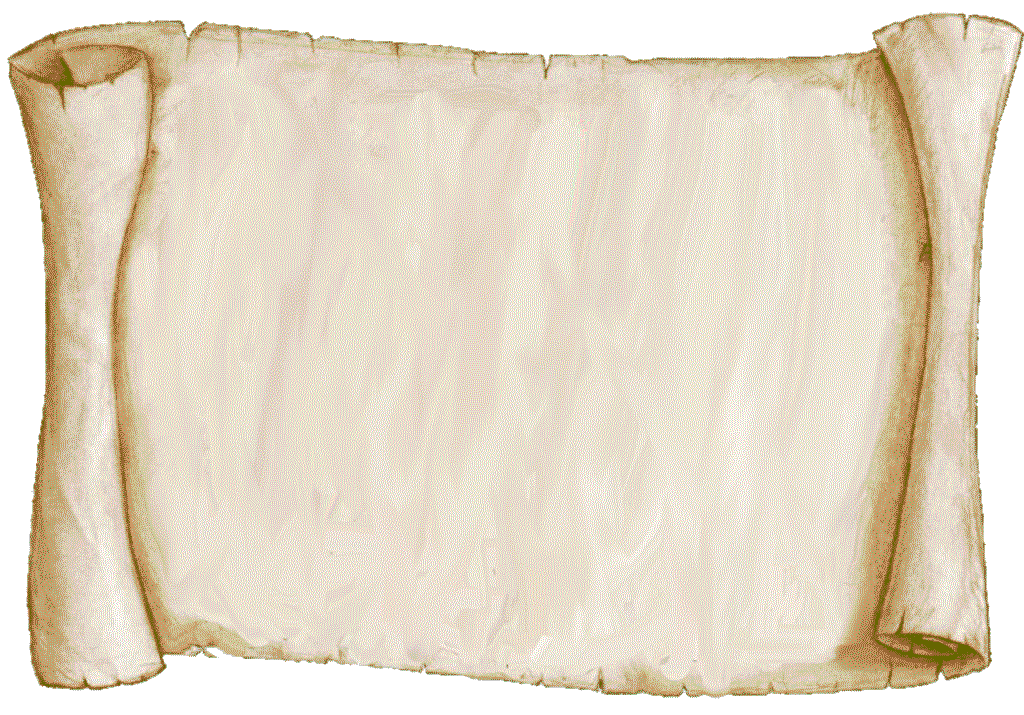 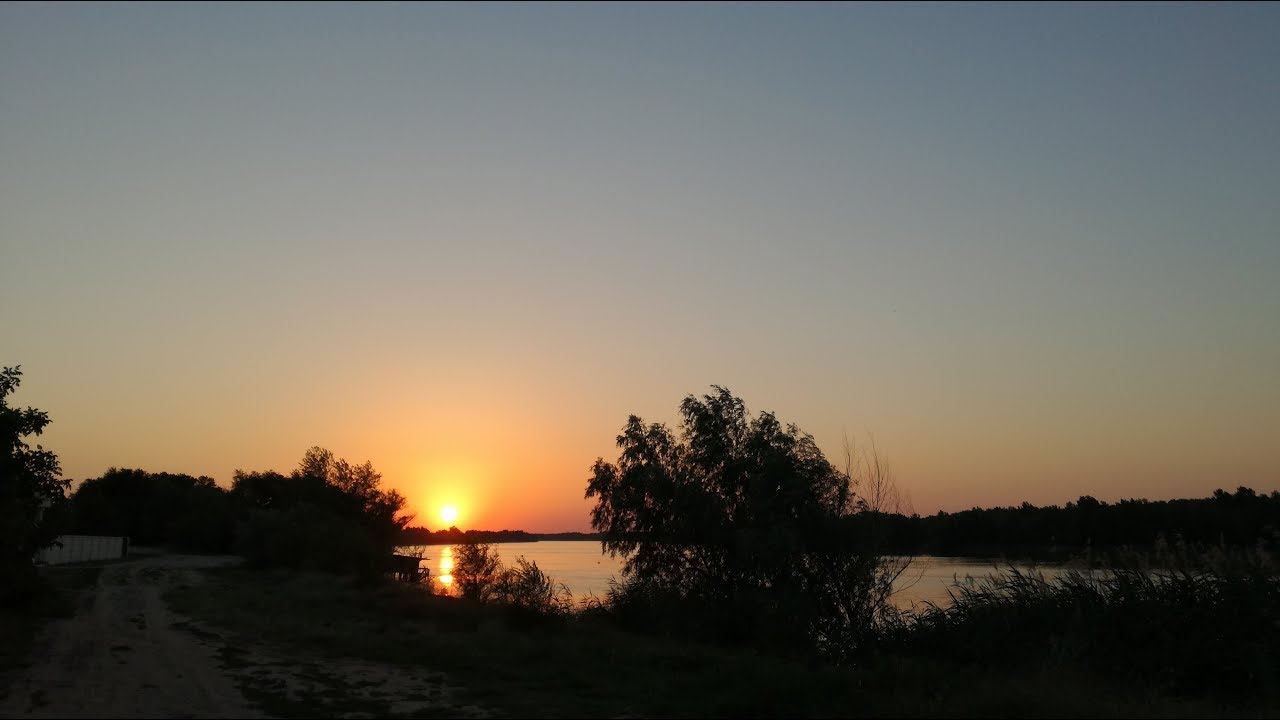 Люблю я Дон, прозрачный и глубокий,
Где дремлет под волной седая старина,
 Простор  зелёный, сказочно далёкий,
Посмотришь вдаль – и нет ему конца!
5
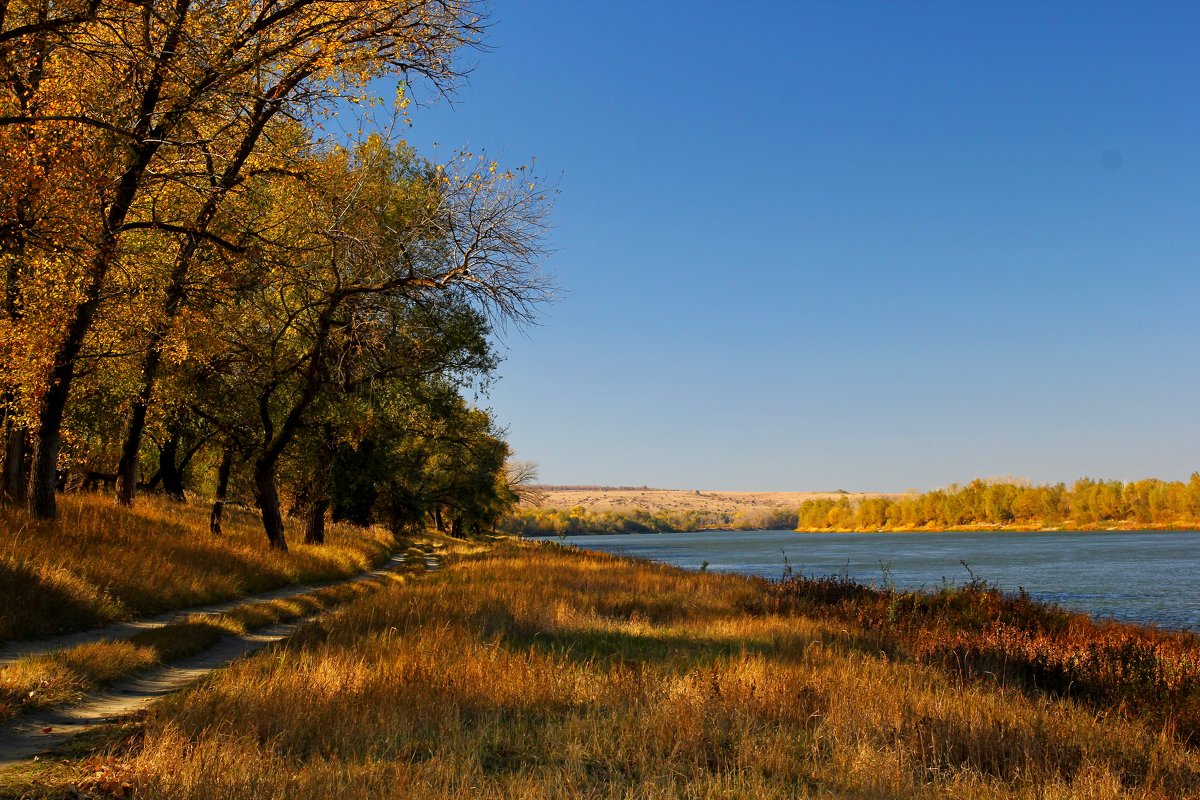 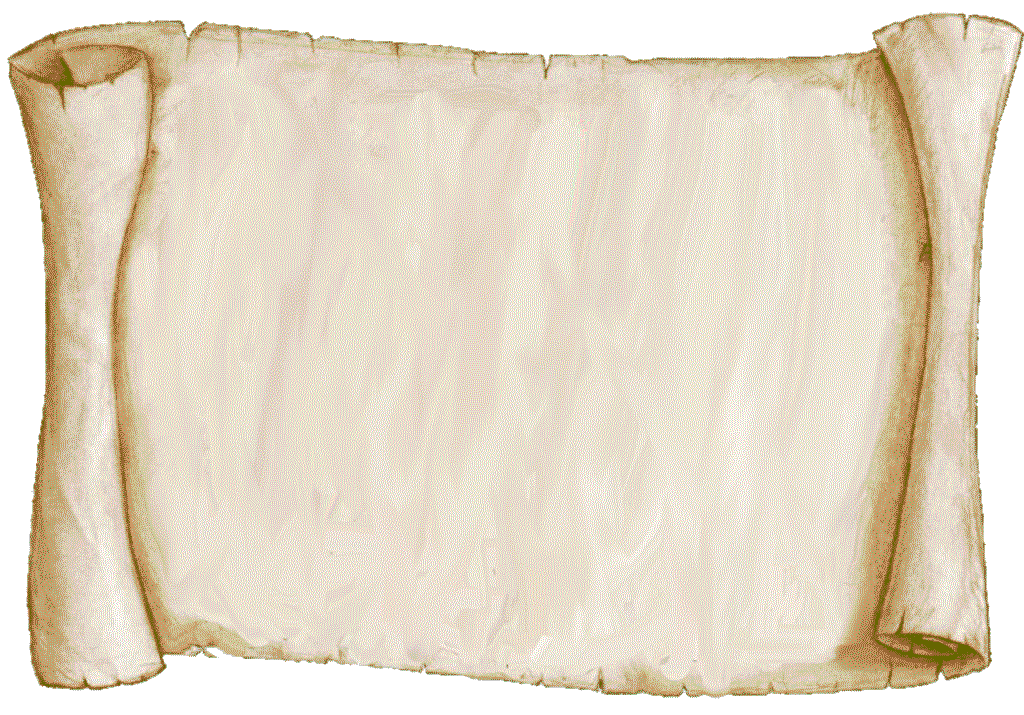 У нас на солнечном Дону
По-своему прекрасна Осень. Уже окрасило волну В густую прозелень И в просинь. Плывут по глади лепестки И листья вербы, Ветром сбитые.
6
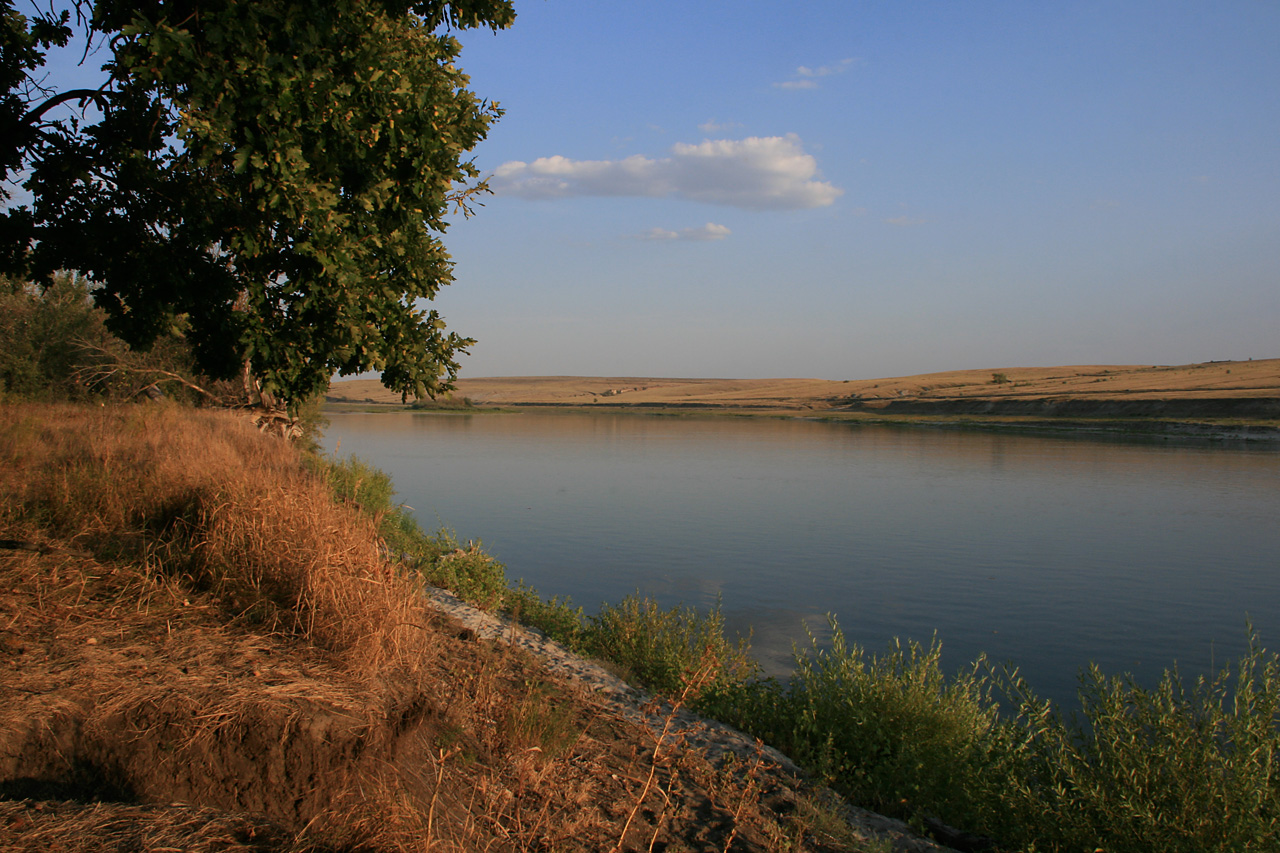 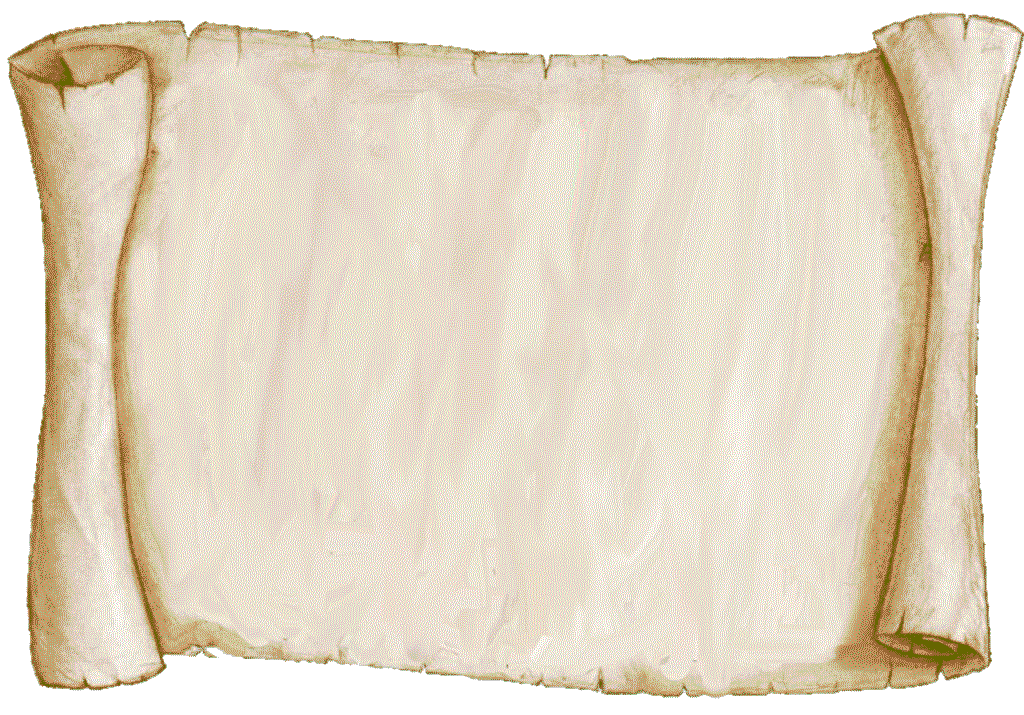 Откуда Дон берет начало,
Где скрыта вечная струя,
Что вниз по руслу величаво
Уходит в дальние края?
7
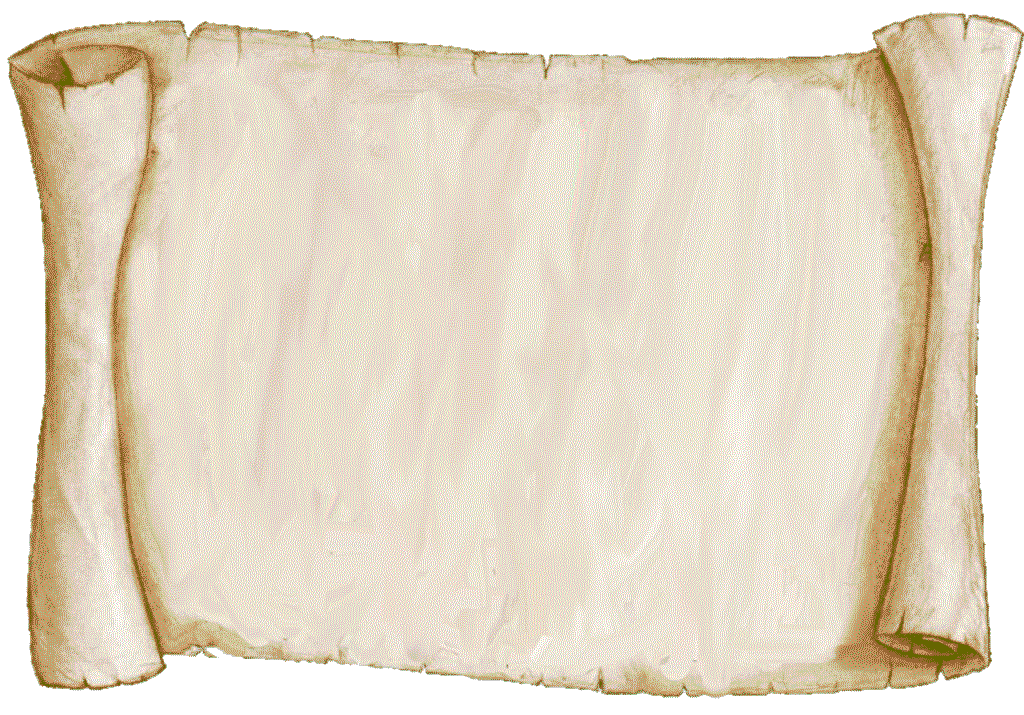 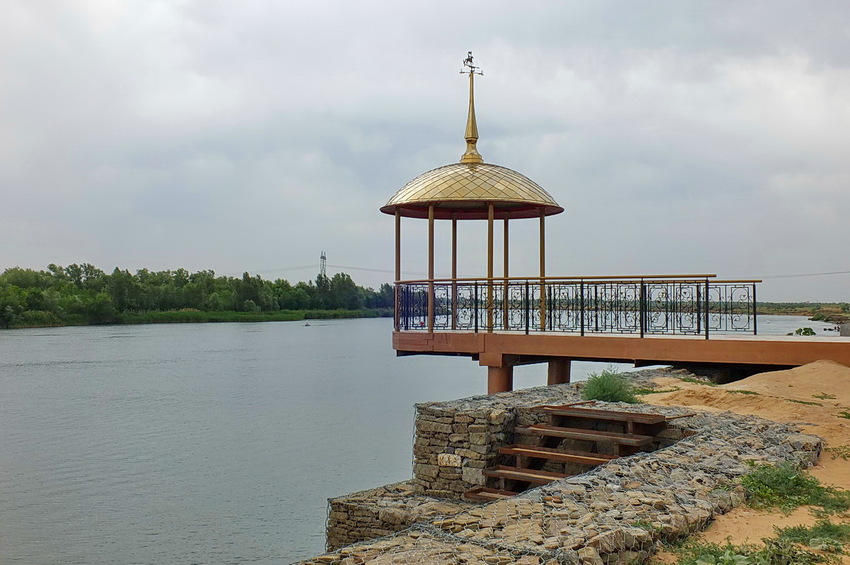 Благослови нас, Тихий Дон,
На солнце дня, на тишину,
На плеск волны, на меди  звон,
На звёздный, мирный небосклон,
На отходящую ко сну
Россию – мать, на всех одну…
8
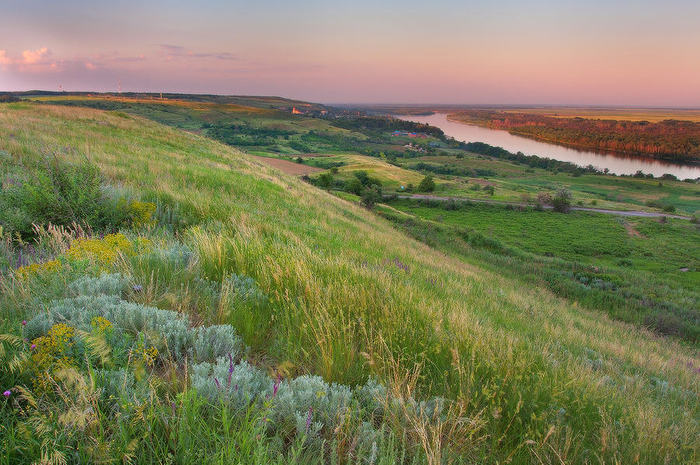 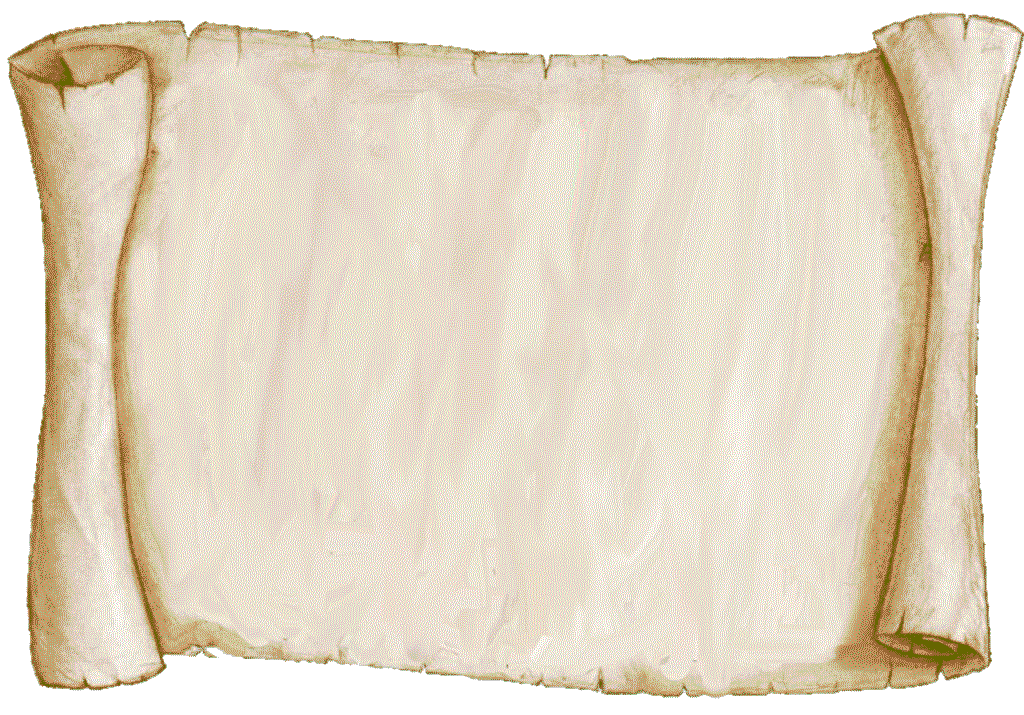 Прекрасна жизнь в донских краях
В придонье, на лугах, в степях…
Прекрасен Дон, и нет прекрасней мига,
Когда природы ты читаешь книгу.
А если лебеди в краю живут,
Без страха по воде плывут…
Здесь жизнь прекрасна на Дону!
Любите Родину свою!
9